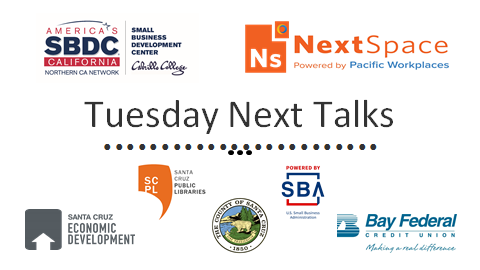 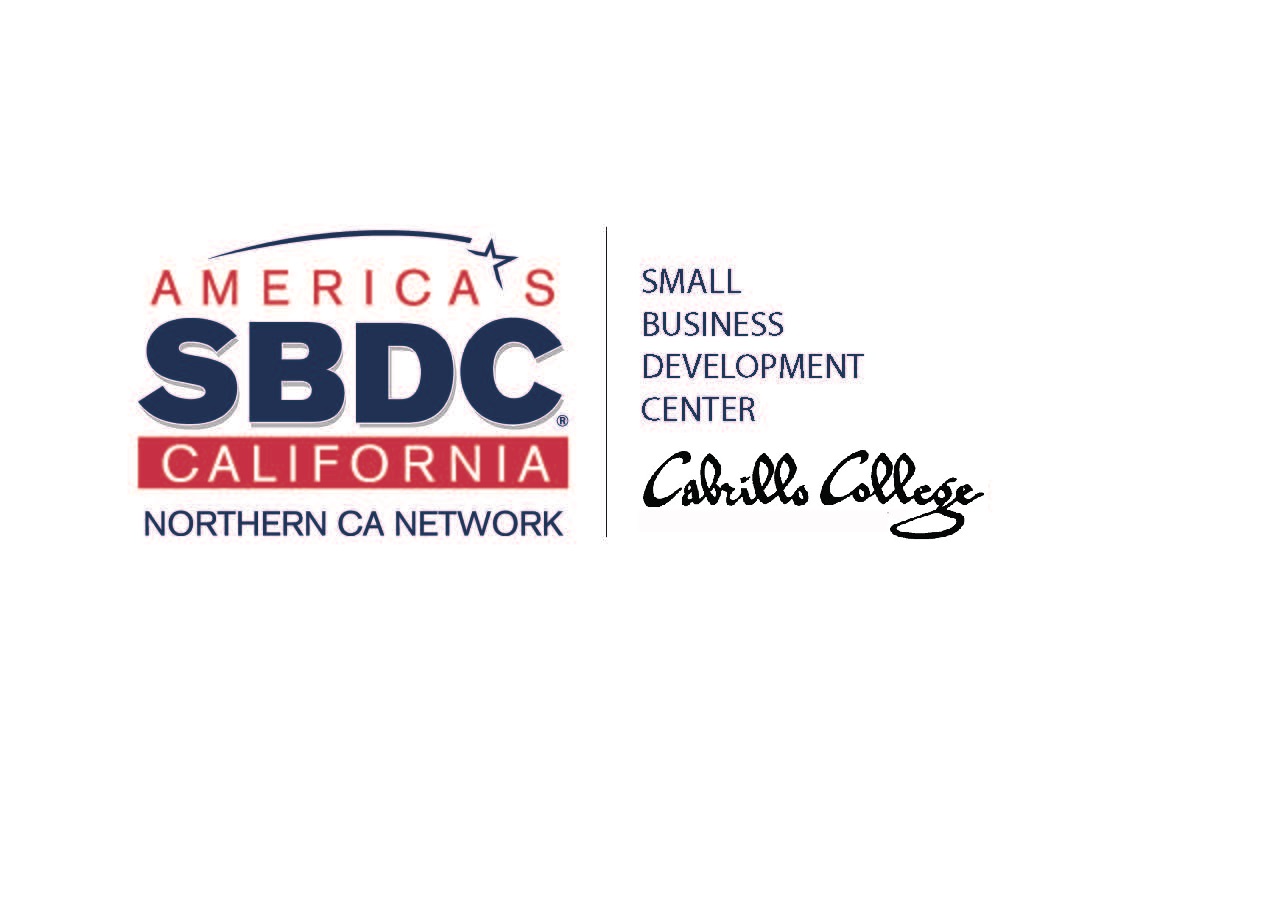 Show Me The Money!
with Danny Braga
Agenda
Sources of Funding
Typical Information
Projections
Pro-Forma P/L for 12 months
Assumptions
Location
1.	Sources of Funding
GRANTS
INVESTORS
LOANS
1.	Grants
Preparations
Qualifications
Amount
1.	Investors
Private
Venture Capital
Crowd Funding
1.	Loans
Family
Friends
Banks
Term Loans vs. Lines of Credit
Conventional vs. Guaranteed
SBA-Small Business Administration
Micro
Community Advantage
7A
504
State Guarantee
B & I
Credit Cards
Typical Information
What Kind of Questions are Involved
Acquisition
Start-Up
Expansion
Typical Information
How much Money is Needed?
How did you arrive at that number?
Typical Information
Do You Have Personal Money To Contribute?
How Much?
Personal Assets to be Used as Collateral
Typical Information
Your Qualifications to Run this Business
Direct Experience
Parallel Skills, Training, or Experience
Typical Information
How’s your Credit Score?
Projections
Pro-forma P/L for 12 Months
Shows if we will achieve profitability in one year
Indicates Trends
Reflects Seasonality
Assumptions
Volume x Rate = Revenue or Expense
100 meals per day x $15 ave. price per meal=$1500 Revenue per day
40 hrs x $12.50 per hour =$450 labor cost per week
Location
Lease
Amount (NNN)
Term
Compare to Loan Term
Any Questions?
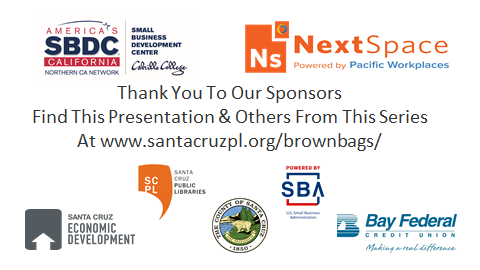